MUZEJ ILUZIJAaaa
Paula Perić 6.c
Kada smo posjetili muzej:
*U četvrtak 6.10.2015 posjetili smo 
muzej ILUZIJA.
*U muzej su išli šestaši i osmaši,a pratile su nas profesorice Tihana Bušić i Josipa Mesić.
Putovanje do muzeja:
*Do muzeja smo se vozili  autobusom i tramvajem,jedan dio smo pješačili.
*Nije nam smetalo kišno vrijeme,bili smo jako uzbuđeni što idemo u  muzej. 
Jako su nas zanimale 
sve varke koje ćemo 
vidjeti.
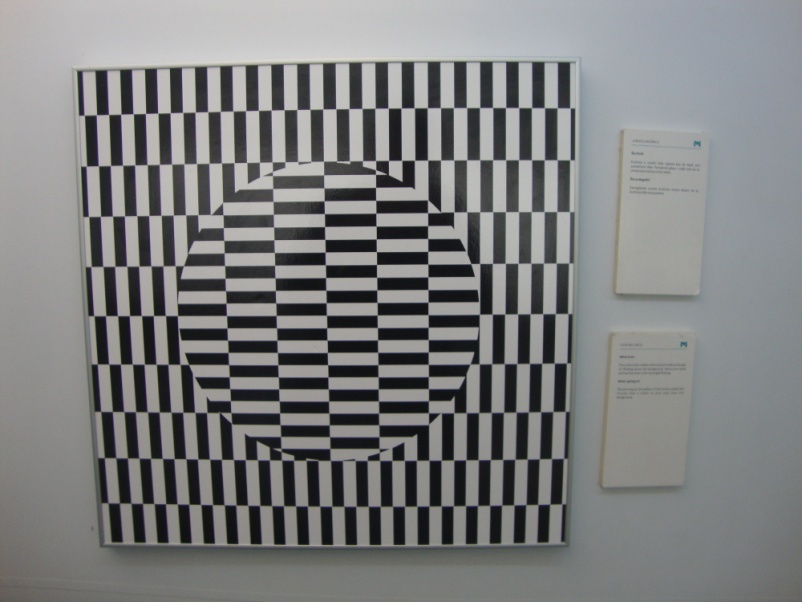 KADA SMO STIGLI PROFESORICE SU RIJEŠILE KARTE,A JEDAN DJELATNIK  MUZEJA DAO NAM JE PAR UPUTA
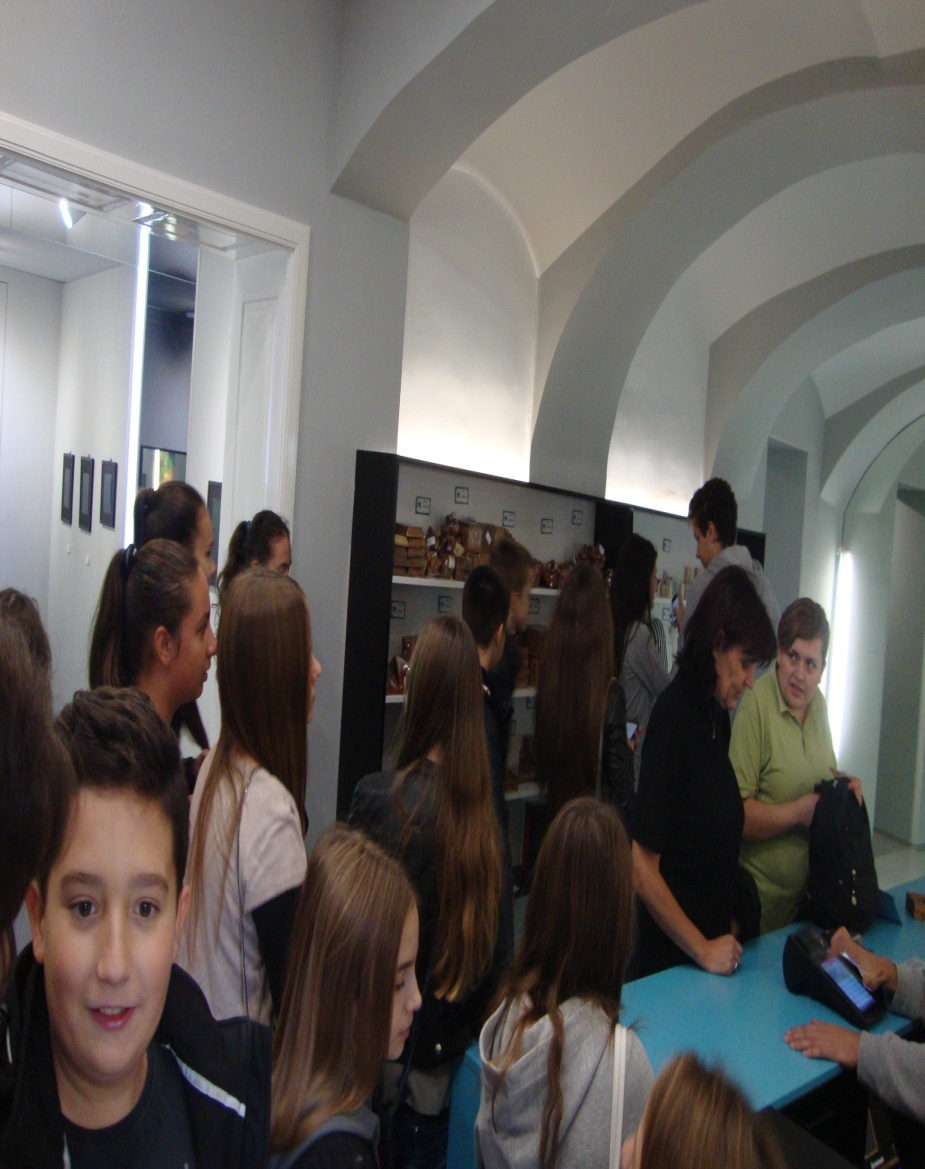 SADRŽAJ MUZEJA:
Na 1. katu bili su hologrami,dok smo na 
2. katu naišli na kosu sobu, sobu punu ogledala 
i različite optičke varke te zanimljive slagalice…
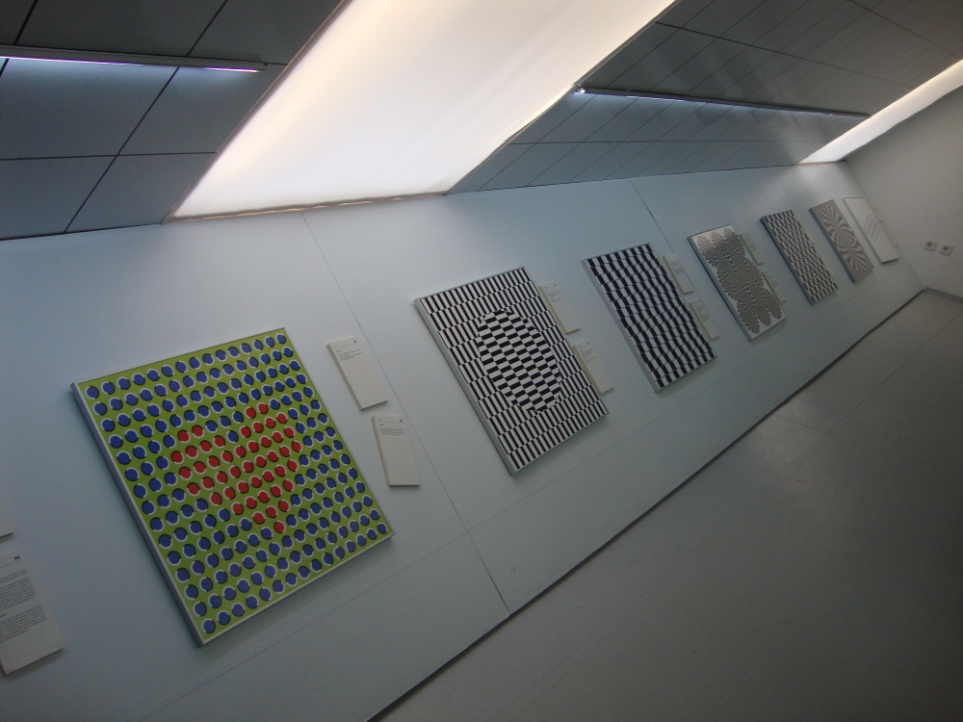 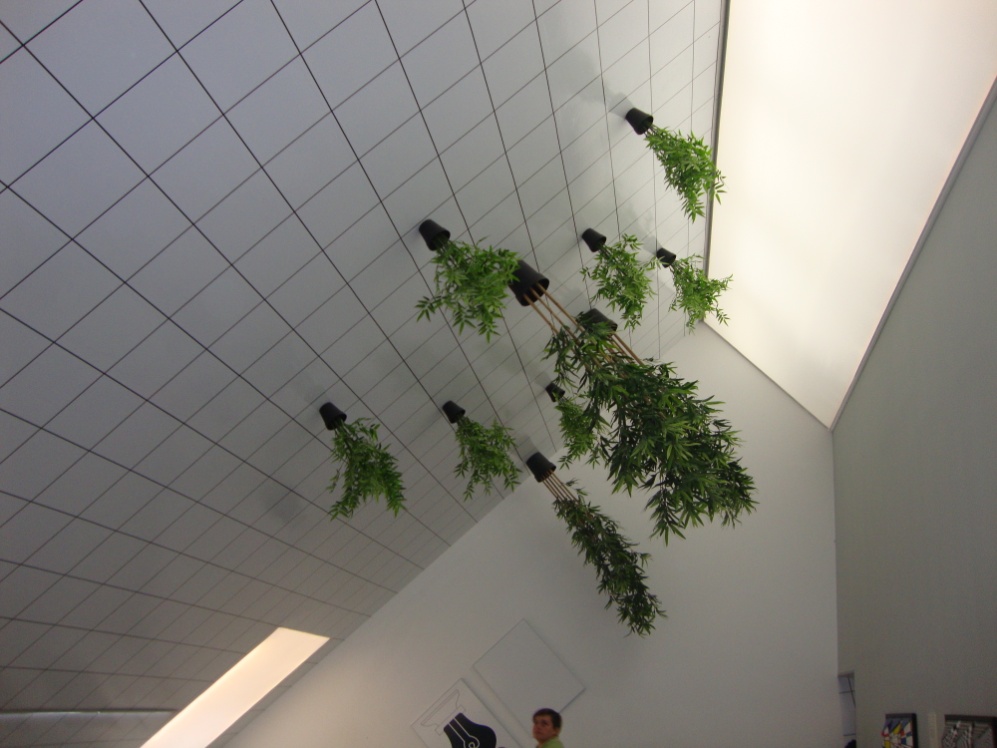 Hologrami i zanimljivosti na 1. katu koji su nas zadivili:
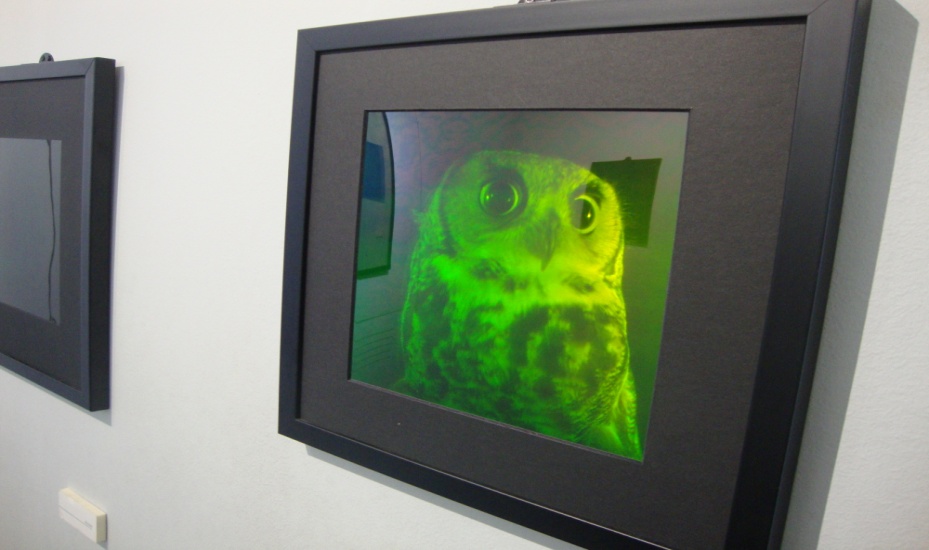 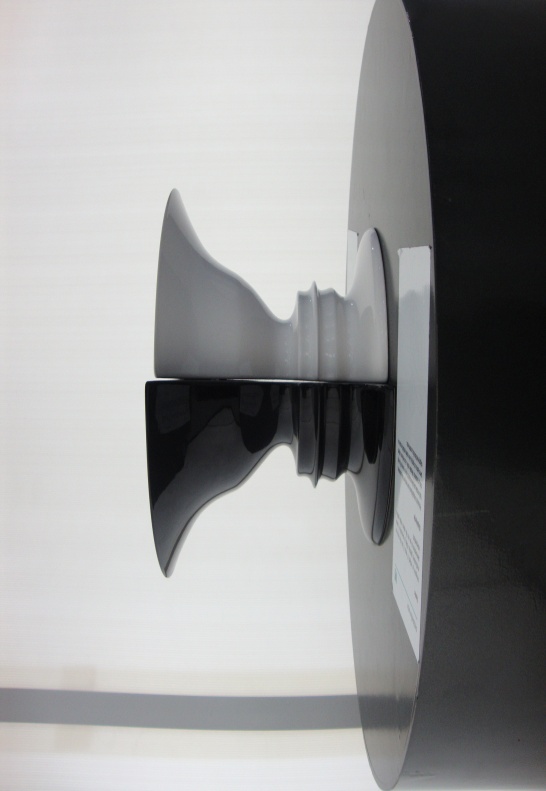 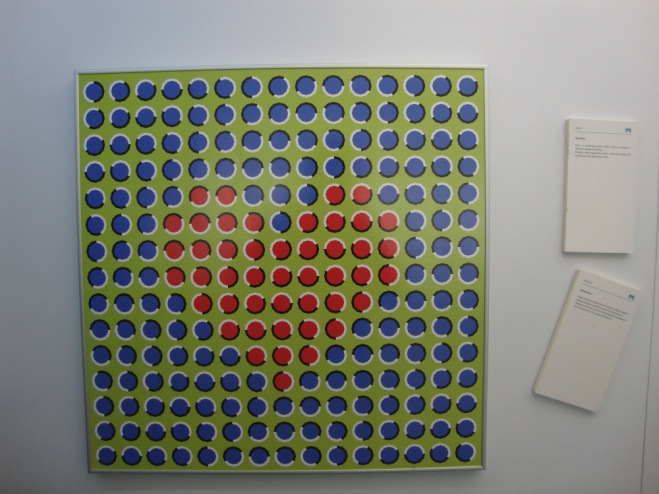 Usprkos svim zanimljivostima fotografiranje je ipak bilo prvo:
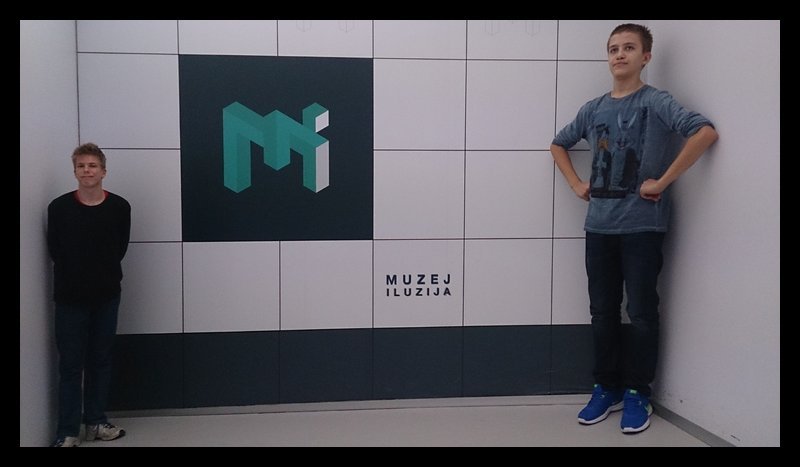 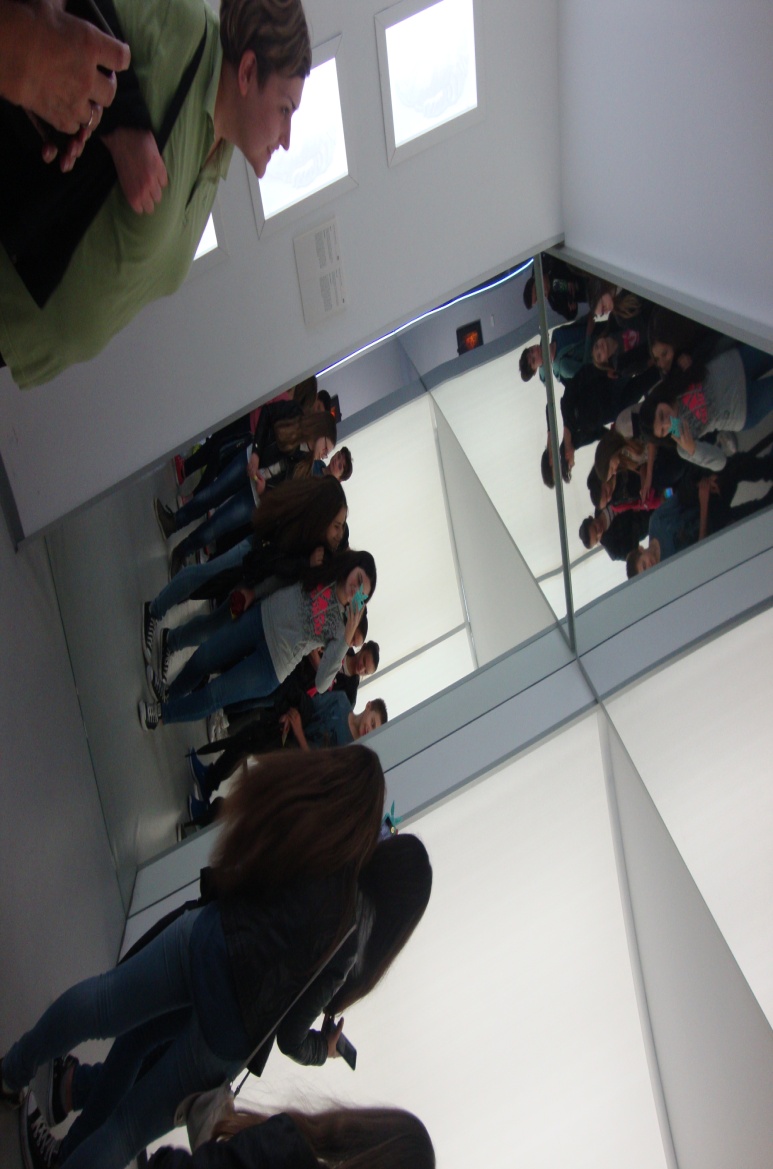 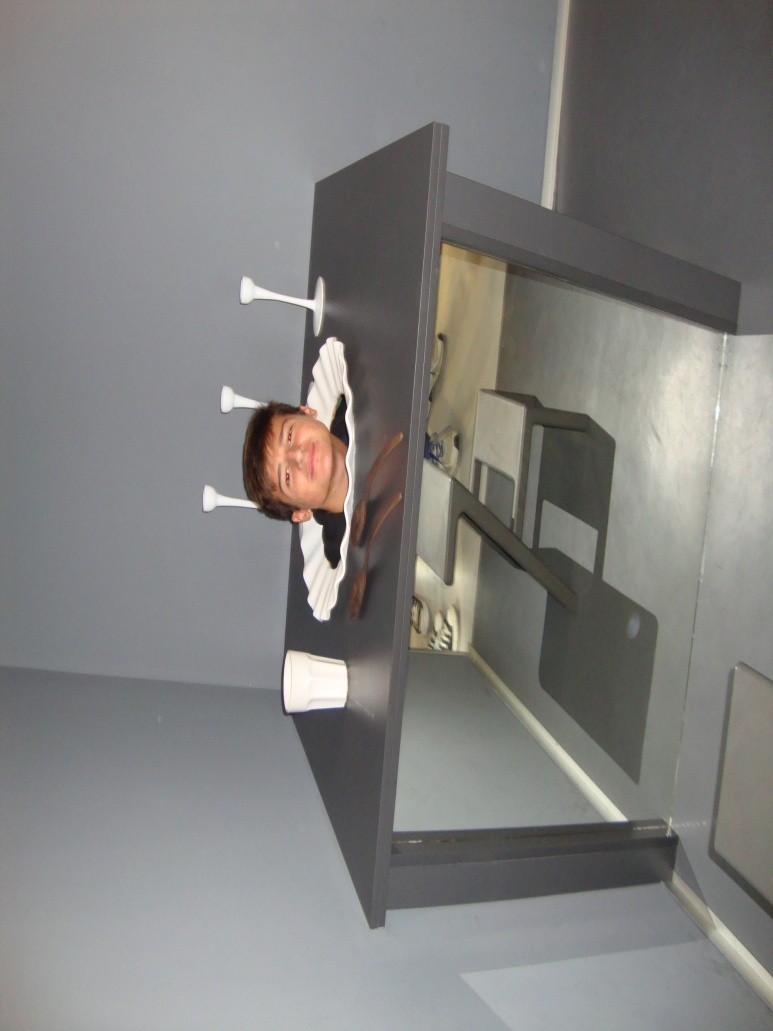 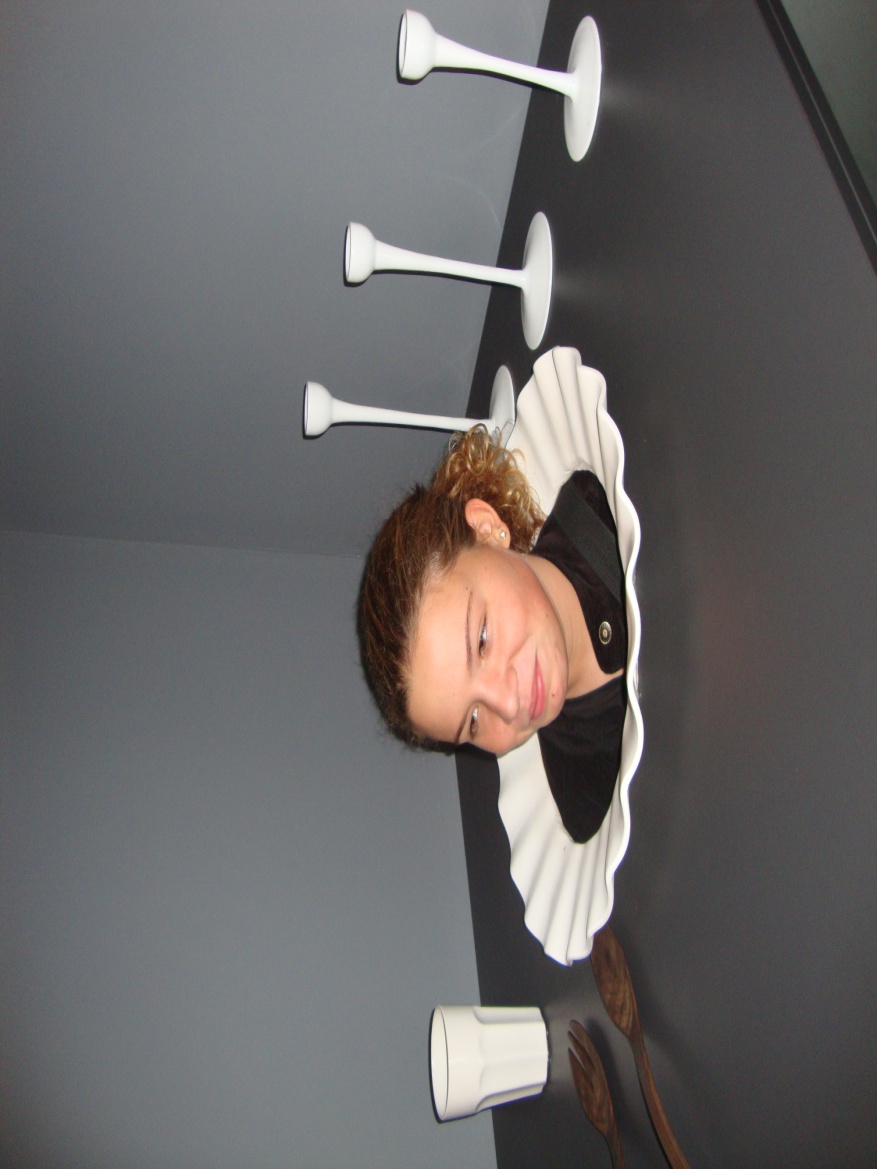 Kosa soba i optičke varke:
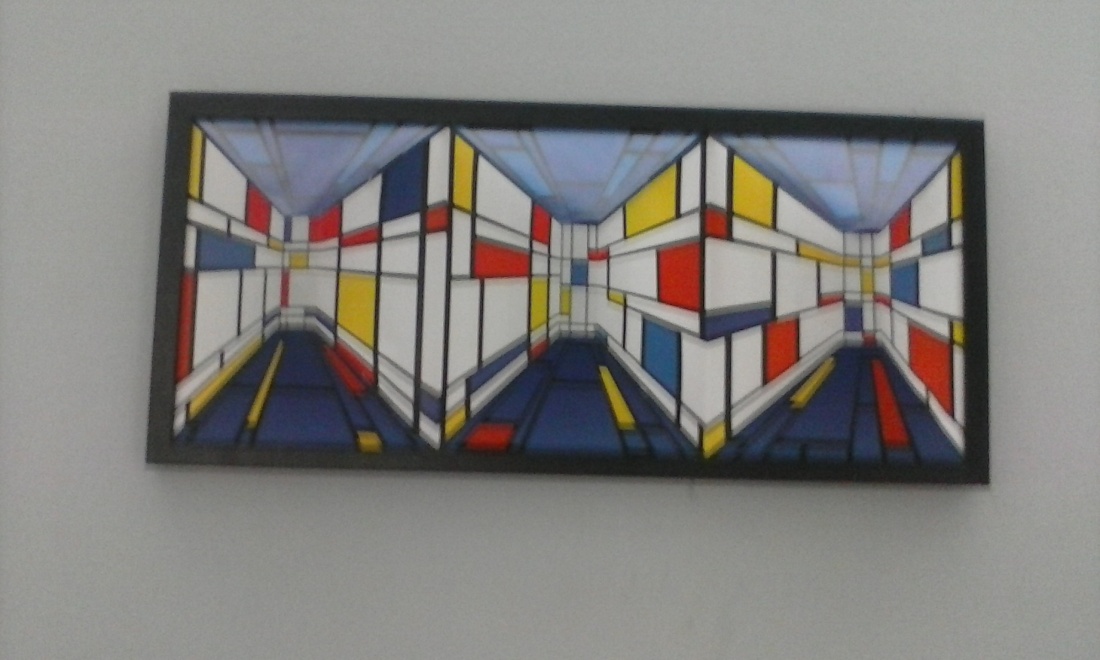 Imali smo prilike rješavati mnoge slagalice.
Nije nam bilo lako složiti sve  slagalice,neke i nismo uspjeli, ali smo uživali…
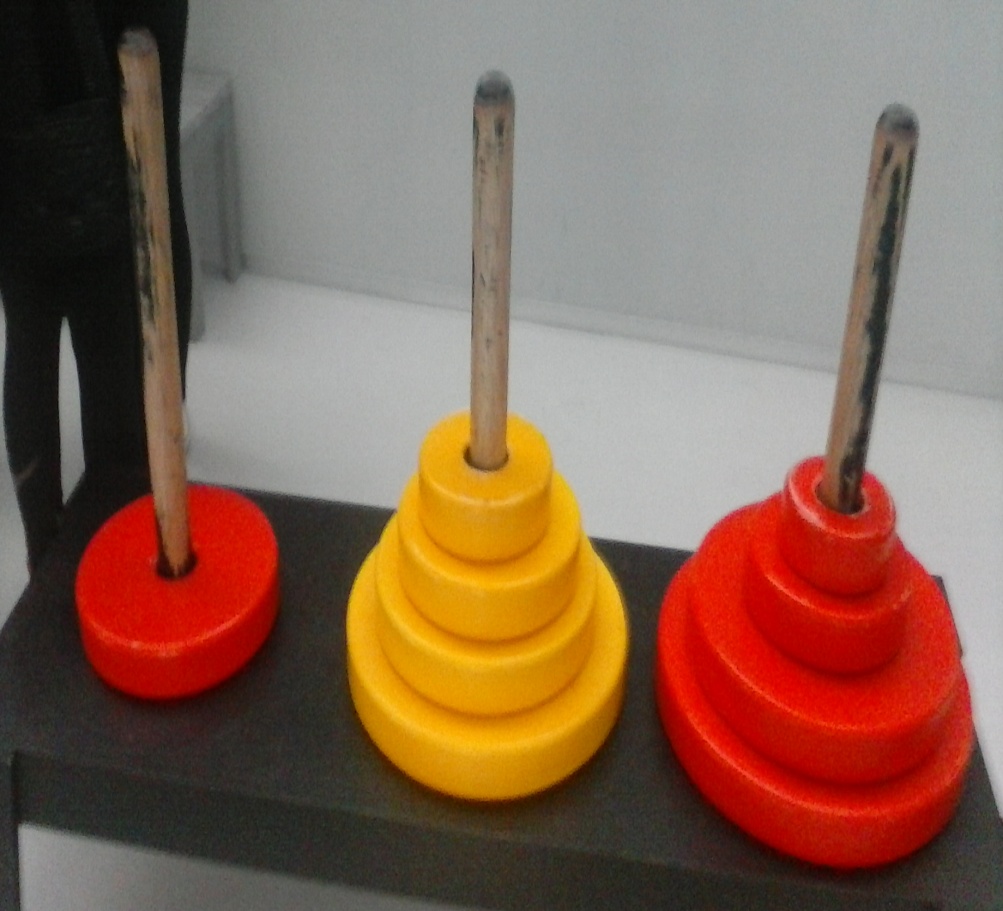 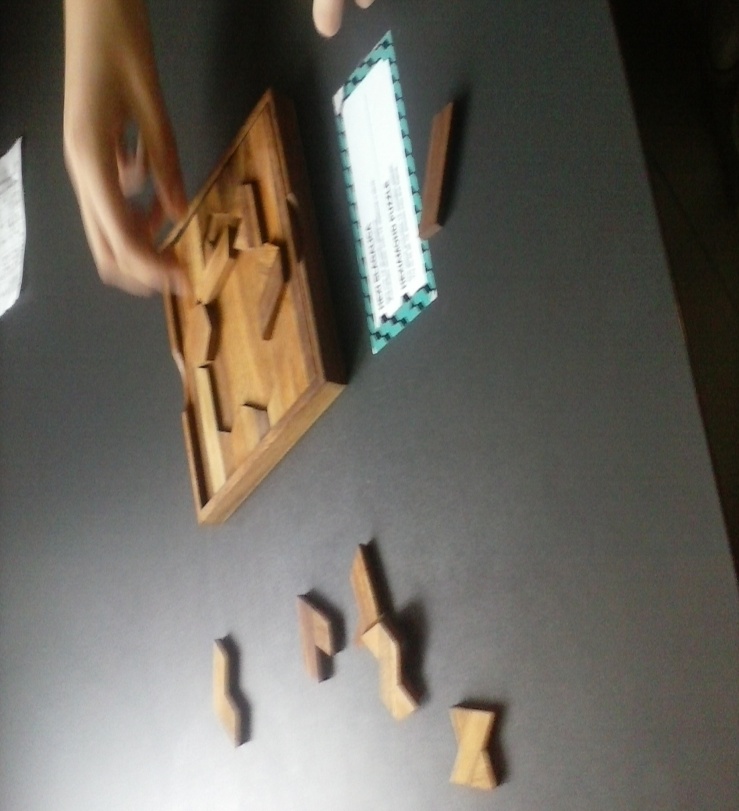 Opet fotografiranje:
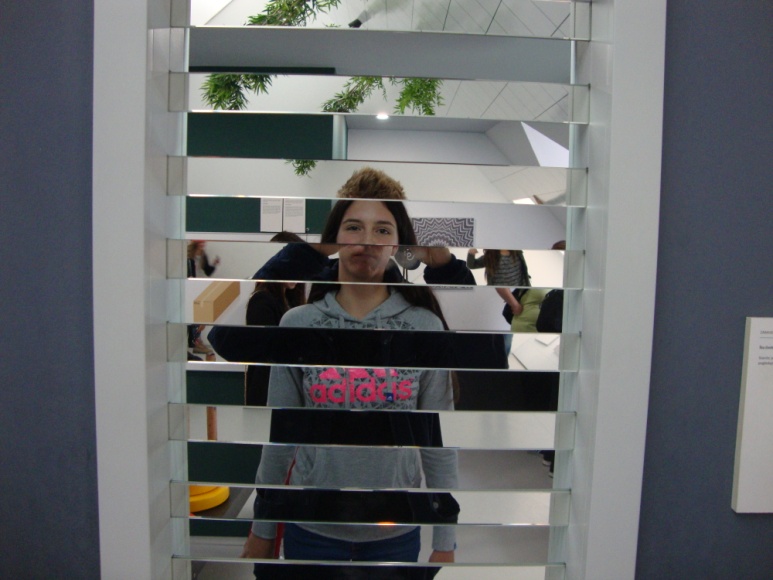 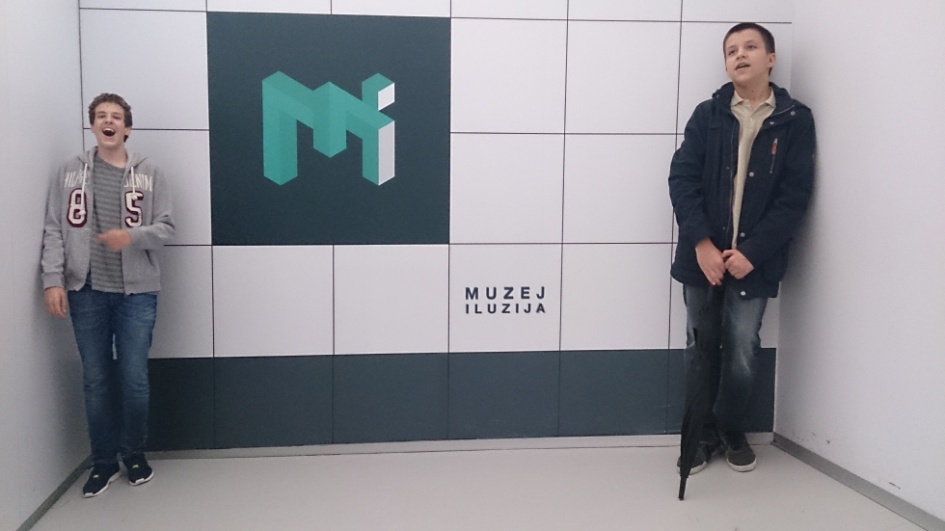 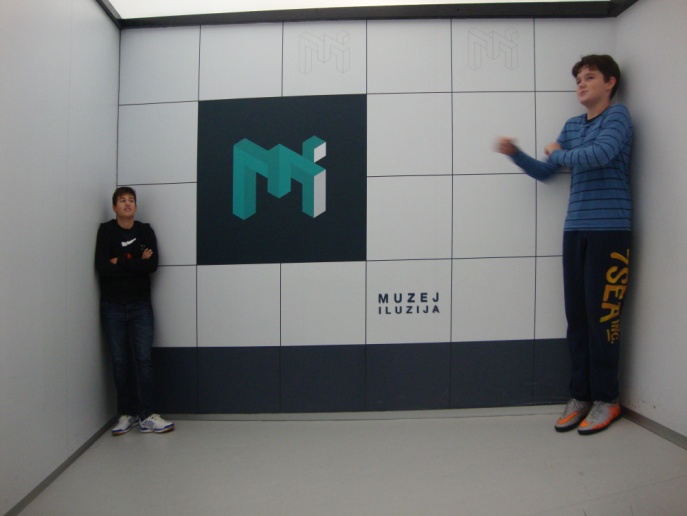 I našim profesoricama je bilo teško složiti slagalice, ali uspjele su složiti dvije, bilo je i osmaša koji su bili uspješni…
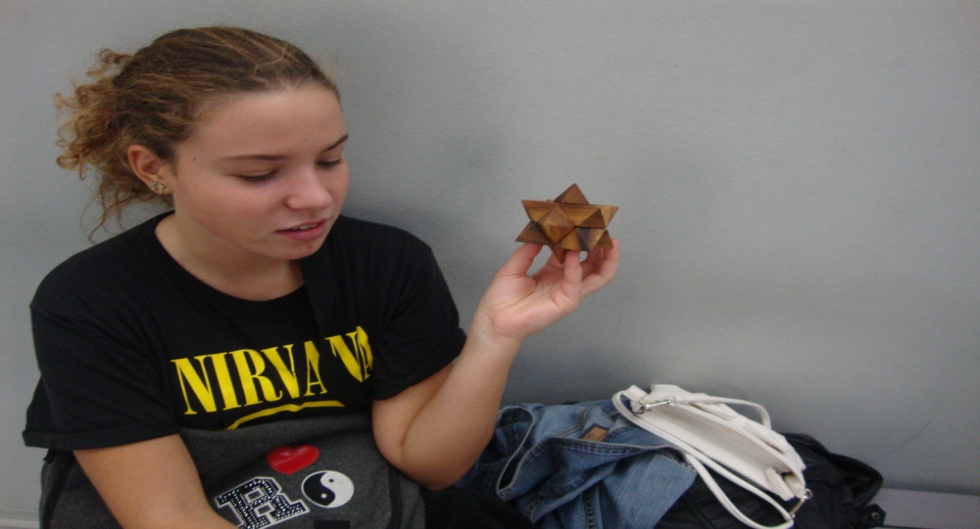 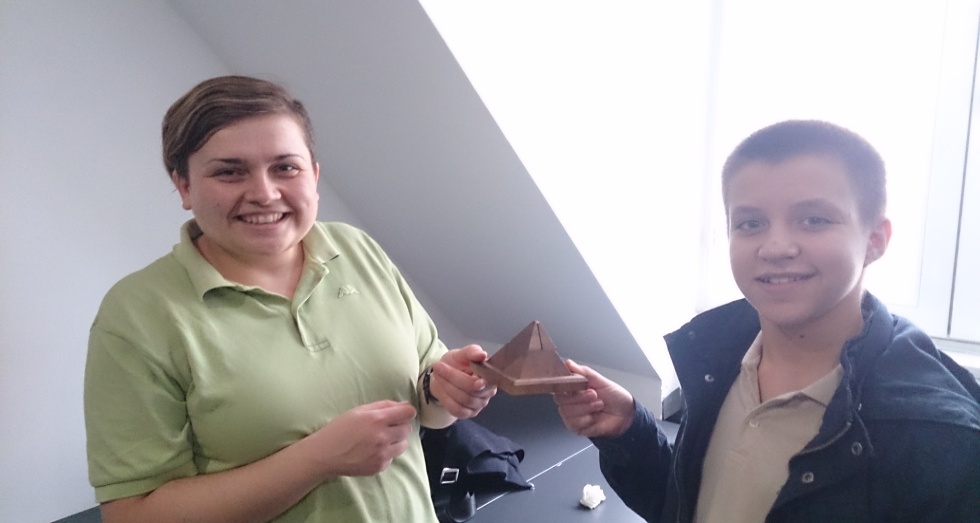 Soba puna ogledala:
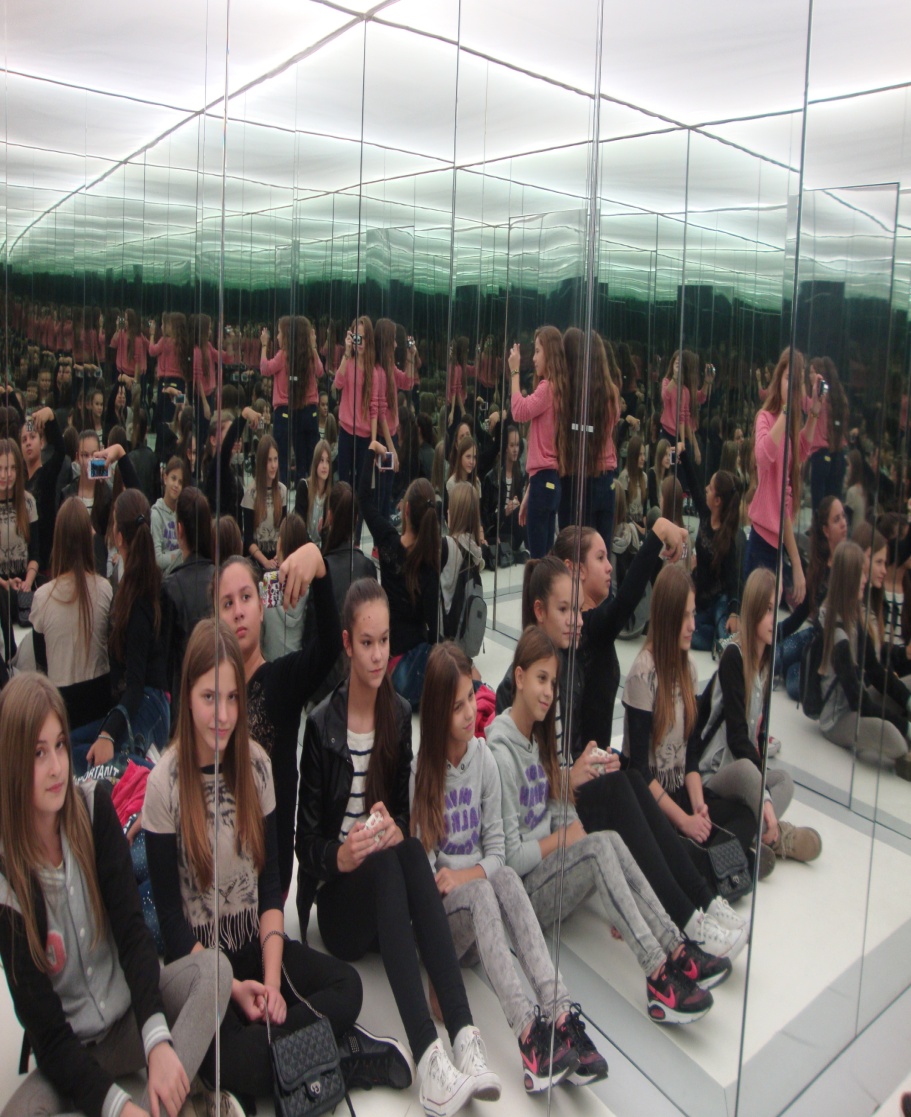 I za kraj opet fotografije:
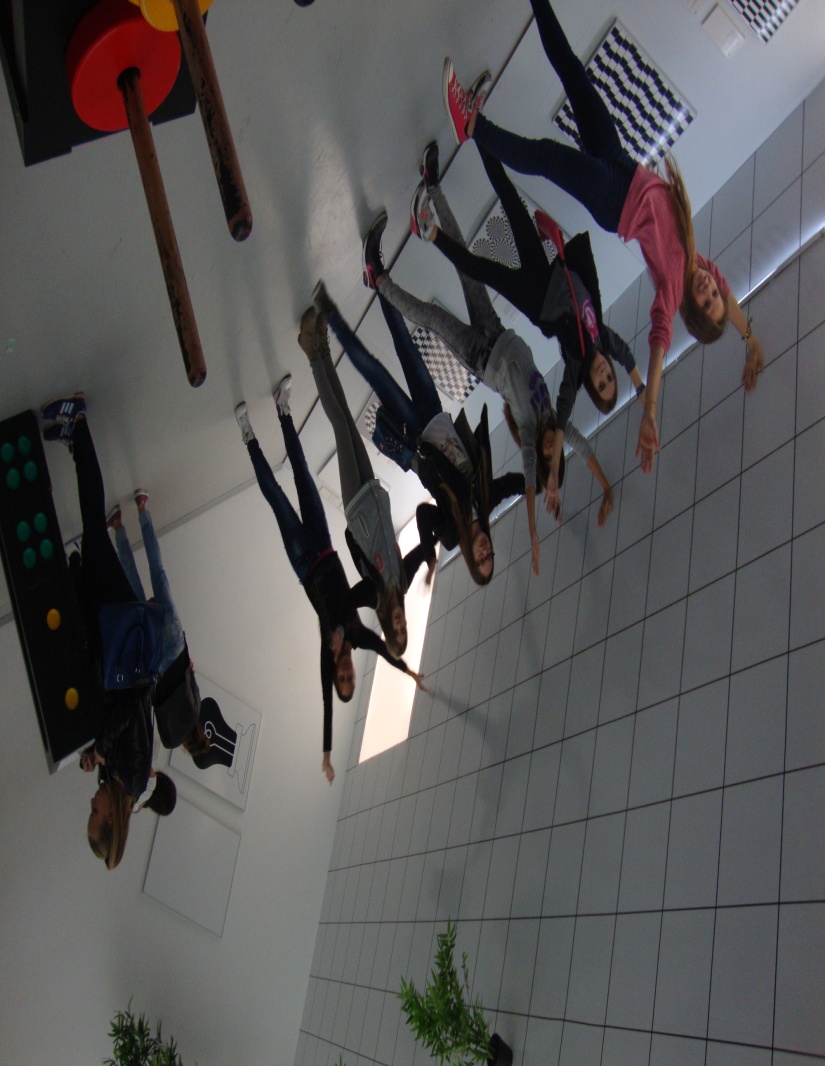 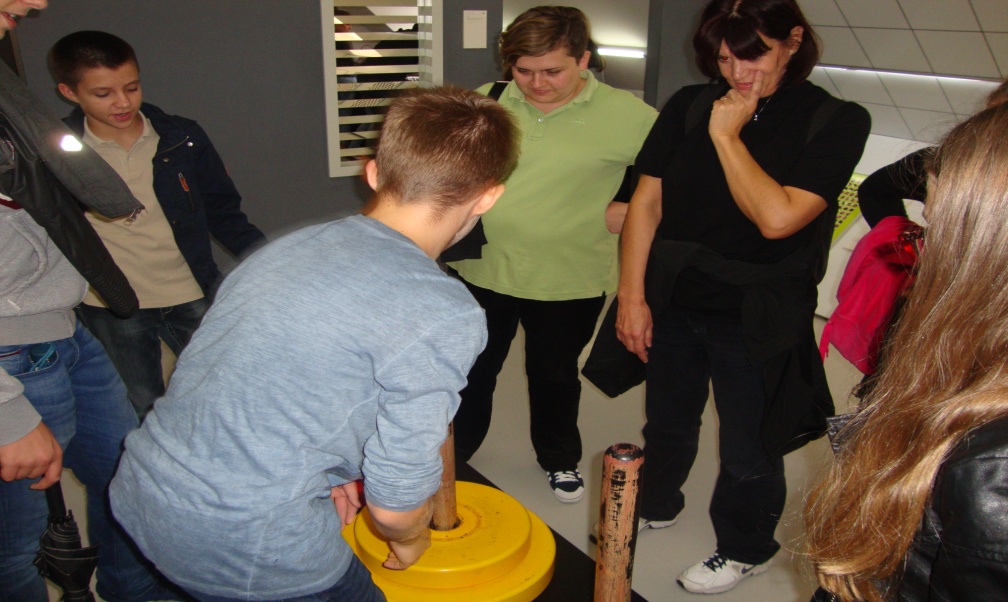 Dojmovi:
Nakon obilaska muzeja,bili smo jako zadovoljni i još uvijek pomalo zbunjeni zbog svega št0 smo vidjeli.
Jednom riječju opisali smo ono što smo vidjeli, a to je  ILUZIJA.